Acute Exacerbation of COPD
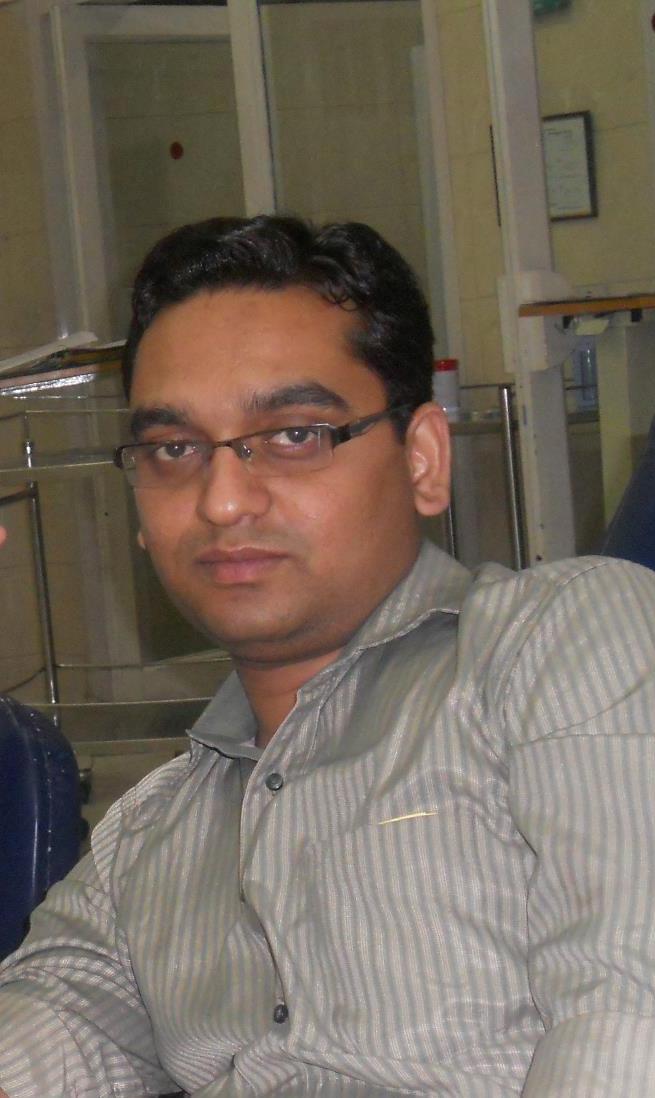 BHUSHAN S. WANKHADE
MD (Anesthesiology), FNB (CCM), EDICM
Criticalcareindia.com
Case
A 55 yr old male, reformed smoker 
Admitted to our hospital; ER on 25/3/15 at 6.45pm with 
Fever high gr
Cough with expectoration 
Breathing difficulty 
Altered mental status since 1 day 
No H/O recent travel, exposure to crowd 
No H/O chest pain, palpitations, limb swelling, decreased urine output 
No H/O weakness in part of body
Since 3 days
Criticalcareindia.com
On evaluation 
Vitals stable, SpO2-95% on low flow O2
CVS-NAD 
RS- B/L wheezing present 
CNS- GCS-E1, M3, V1(5/15)
ABG(at 7.07PM) 7.13/108.7/82/24.3 
So he was treated with bronchodilators, BiPAP support 
All routine investigations, X-ray chest, ECG, blood culture, CUE
Criticalcareindia.com
Criticalcareindia.com
ECG-RAD
2DECHO- RA/RV dilated, PAH, RVSP-40, good LV function, NO RWMA 
At 8.30 pm GCS further dropped to 3/15, patients stops breathing, so intubated 
Developed shock; so started on vasopressors and shifted to MICU for further management 
I/V/O shock, Invasive lines inserted  
Patient was kept on AC-PCV 
Antibiotics ceftriazone+Levoflox started 
Steroid methyl pred 40 mg once a day started
Criticalcareindia.com
Criticalcareindia.com
Patients was fluid resuscitated, sedated with DEXEM 
Investigations
Criticalcareindia.com
0n 26th morning patient was haemodynamically stable, good urine output
ABG  



Sedation stopped, neurologically-good 
spontaneous breathing trial was given
Criticalcareindia.com
But patient was not breathing at all
So again ventilated with AC-VCV with low rate 
Ammonia -44 
ABG (3.05 pm) 7.39/55.3/95/32.7  
Started breathing in evening, given PSV trial 
Over night kept on full support 
Extubated next day morning 
Blood cultures-sterile, CUE-NAD, ET secretion- occasional GNB
Criticalcareindia.com
Post extubation given intermittent NIV
Post extubation ABG-7.43/56/65/36.1 
Shifted to HDU in evening 
Discharged in stable condition on 28/3/15
Criticalcareindia.com
Diagnosis 
COPD, exacerbation( viral), Type-2 respiratory failure 
History 
X ray
ABG 
2DECHO 
Response to management
Criticalcareindia.com
www.goldcopd.org.
Criticalcareindia.com
Chronic Obstructive Pulmonary Disease (COPD), a common preventable and treatable disease, is characterized by persistent airflow limitation that is usually progressive and associated with an enhanced chronic inflammatory response in the airways and the lung to noxious particles or gases.

Exacerbations and comorbidities contribute to the overall severity in individual patients
Criticalcareindia.com
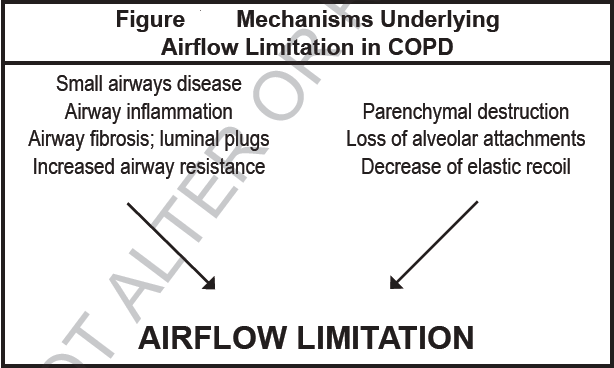 COPD is a leading cause of morbidity and mortality worldwide and results in an economic and social burden that is both substantial and increasing
Indian data#; The prevalence of COPD in India 3.67% (4.46 and 2.86% among males and females, respectively). The estimated burden of COPD in India is about 15 million cases (males and females contributing to 9.02 and 5.75 million, respectively).
#INSEARCH II
Criticalcareindia.com
Criticalcareindia.com
Criticalcareindia.com
Criticalcareindia.com
exacerbation of COPD
An exacerbation of COPD is an acute event characterized by a worsening of the patient’s respiratory symptoms that is beyond normal day-to-day variations and leads to a change in medication
Criticalcareindia.com
Impact
In-hospital mortality of patients admitted for a hypercapnic exacerbation with acidosis is approximately 10%
Mortality reaches 40% at 1 year after discharge in those needing mechanical support 
All-cause mortality 3 years after hospitalization is as high as 49%
Prevention, early detection, and prompt treatment of exacerbations are vital to reduce the burden of COPD
Criticalcareindia.com
Cause of exacerbation
Respiratory tract infections (viral or bacterial).
Air pollution  
About one-third of patients cause is unknown
Criticalcareindia.com
DD
Pneumonia,
Pulmonary embolism, 
Congestive heart failure, 
Cardiac arrhythmia, 
Pneumothorax, 
Pleural effusion
Criticalcareindia.com
ASSESSMENT
Criticalcareindia.com
Investigation
Pulse oximetry/ arterial blood gases 
Chest radiographs
ECG 
Complete blood count 
Biochemistry 
Blood/sputum culture 
Spirometry is not recommended
Criticalcareindia.com
Management
Treatment Setting; outpatient or inpatient setting
More than 80% of exacerbations can be managed on an outpatient basis
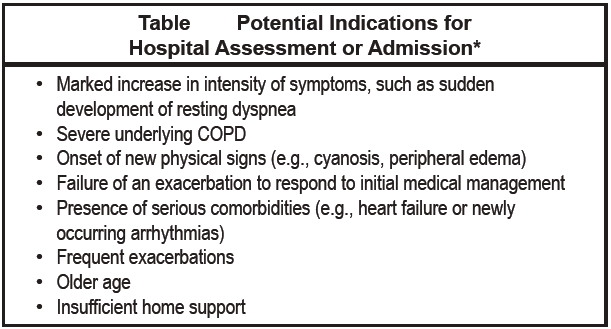 Criticalcareindia.com
Indication of icu admission
Severe dyspnea that responds inadequately to initial emergency therapy
Changes in mental status (confusion, lethargy, coma)
Persistent or worsening hypoxemia (PaO2 < 5.3 kPa, 40 mmHg)
Severe/worsening respiratory acidosis (pH < 7.25) despite supplemental oxygen and noninvasive ventilation
Need for invasive mechanical ventilation
Hemodynamic instability—need for vasopressors
Criticalcareindia.com
Pharmacologic Treatment
Bronchodilators
Short-acting Bronchodilators. Although there are no controlled trials, short-acting inhaled beta2- agonists with or without short-acting anticholinergics are usually the preferred bronchodilators for treatment of an exacerbation (Evidence C).
No evidence for long acting bronchodilators 
No evidence for inhaled steroids
Criticalcareindia.com
No significant differences in FEV1 between metered-dose inhalers (with or without a spacer device) and nebulizers
Intravenous methylxanthines (theophylline or aminophylline) are considered second-line therapy, only to be used in selected cases when there is insufficient response to short-acting bronchodilators(Evidence B).
Drugs and doses
Criticalcareindia.com
Corticosteroids 
systemic corticosteroids in COPD exacerbations shorten recovery time, improve lung function (FEV1) and arterial hypoxemia (PaO2)(Evidence A)
Reduce the risk of early relapse, treatment failure, and length of hospital stay. 
A dose of 40 mg prednisone per day for 5 days is recommended (Evidence B)
1mg prednisone=1mg methylprednisone=5mg hydrocortisone
Criticalcareindia.com
Antibiotics 
Antibiotics should be given to patients with exacerbations of COPD who have three cardinal symptoms – increase in dyspnea, sputum volume, and sputum purulence (Evidence B) 
Have two of the cardinal symptoms, if increased purulence of sputum is one of the two symptoms (Evidence C)
Require mechanical ventilation (invasive or noninvasive) (Evidence B)
The recommended length of antibiotic therapy is usually 5-10 days (Evidence D).
Criticalcareindia.com
Beta lactam or Macrolide or FQ
Beta lactam lactamase inhibitor + Macrolide or FQ
Anti pseudomonal
Canadian respir j 10.3B-32B;2003 
Lung India • Vol 30 • Issue 3 • Jul - Sep 2013
Criticalcareindia.com
Adjunct Therapies
Monitor fluid balance and nutrition
Consider subcutaneous heparin or low molecular weight heparin
Identify and treat associated conditions (e.g., heart failure, arrhythmias)
Closely monitor condition of the patient
Criticalcareindia.com
Respiratory Support
Oxygen therapy. 
This is a key component of hospital treatment of an exacerbation. 
Supplemental oxygen should be titrated to improve the patient’s hypoxemia with a target saturation of 88-92%.
Monitor ABG
Criticalcareindia.com
Ventilatory Support
Noninvasive mechanical ventilation
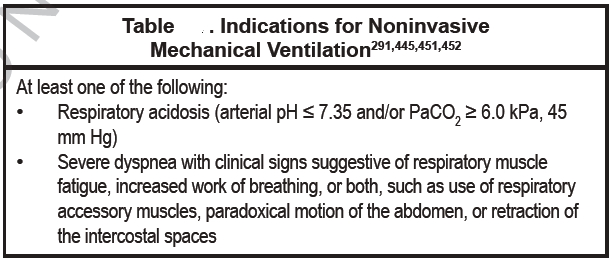 Criticalcareindia.com
Contraindication 
Nonavailability of trained person 
Inability to protect airway 
Haemodynamic instability 
Inability to fix interface 
Severe GI symptoms 
Life threating hypoxia 
Copious secretion
Criticalcareindia.com
Evidence 
AECOPD(evidence-A) > asthma exacerbation (C)
NIV success rate is 80-85 % in COPD
Criticalcareindia.com
Practical application 
Bronchodilator 
Fine tune; patient, interface, machine 
Mode; spontaneous or spontaneous-time , PSV on conventional ventilators 
Start with low pressures IPAP-6-8, EPAP-2-4
FiO2 as required 
Titrate pressures  
Monitor; triggering, TV, RR, patient comfort, respiratory distress, failure, ABG 
Sedation; DEXEM
Criticalcareindia.com
Advantages of NIV 
Improve acute respiratory acidosis 
Decrease Respiratory rate
↓Work of breathing
↓ Severity of breathlessness 
↓ Complications such as VAP 
↓ Length of hospital stay
↓ Mortality 
↓ Intubation rates 

Post extubation
(Evidence A)
Criticalcareindia.com
Disadvantages 
Major; delay in intubation 
Minor
Criticalcareindia.com
Invasive mechanical ventilation.
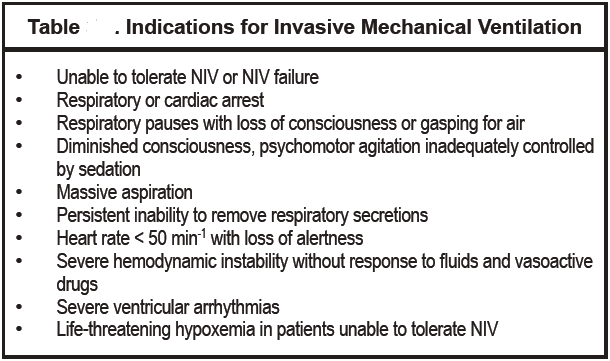 Criticalcareindia.com
Mode AC-VCV preferred 
TV; 8-10 ml 
RR, Minute ventilation according to PaCO2/PH
PEEP; if no auto-PEEP-0, in presence of auto-PEEP-80% of auto-PEEP 
FiO2 according to oxygenation 
Adequate sedation, avoid muscle relaxant
Criticalcareindia.com
Auto-PEEP
↓ Inspiratory Time   or   ↑ Expiratory Time    or
↑ Increase Inspiratory Flow rate   or    Bronchodilator
Criticalcareindia.com
Criticalcareindia.com
Criticalcareindia.com
Dynamic hyperinflation
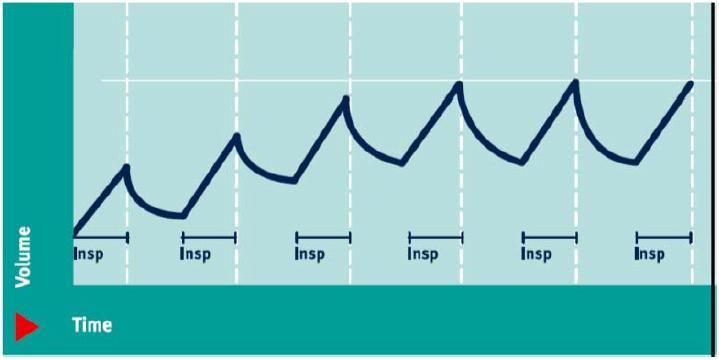 Criticalcareindia.com
Air trapping/PEEPi
During inspiration
During expiration
Exaggerated RV filling
Increased intrathoracic pressure
Decreased cardiac out put
Paradoxical IV septal motion
Impaired LV filling
Impairs ventricular diastolic filling
Criticalcareindia.com
Treatment; disconnect the ventilator
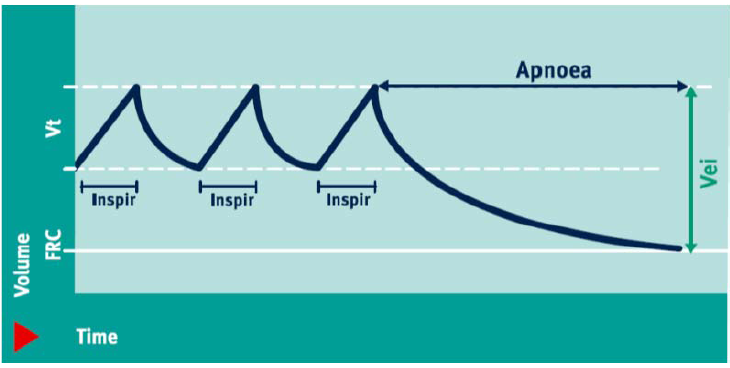 Criticalcareindia.com
Bronchodilator
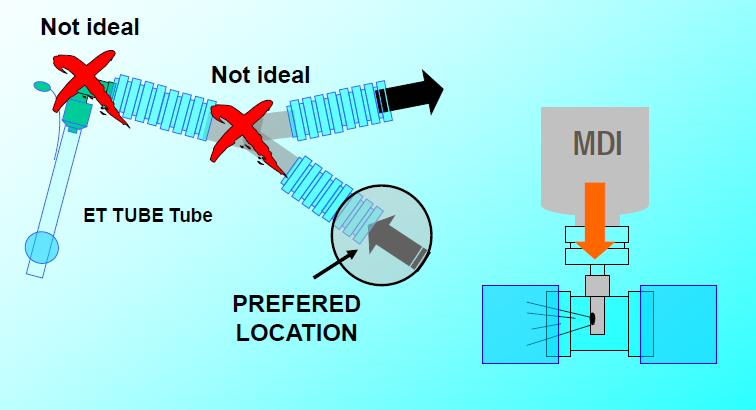 Criticalcareindia.com
Discharge Criteria
Criticalcareindia.com
PREVENTION OF COPDEXACERBATIONS
Smoking cessation
Influenza and pneumococcal vaccines
Patient education & compliance with medications 
Pulmonary rehabilitation 
Emotional & social support
Criticalcareindia.com
Thank you
Criticalcareindia.com